Community Flood Risk Assessment, WVFRF, Feb. 2024
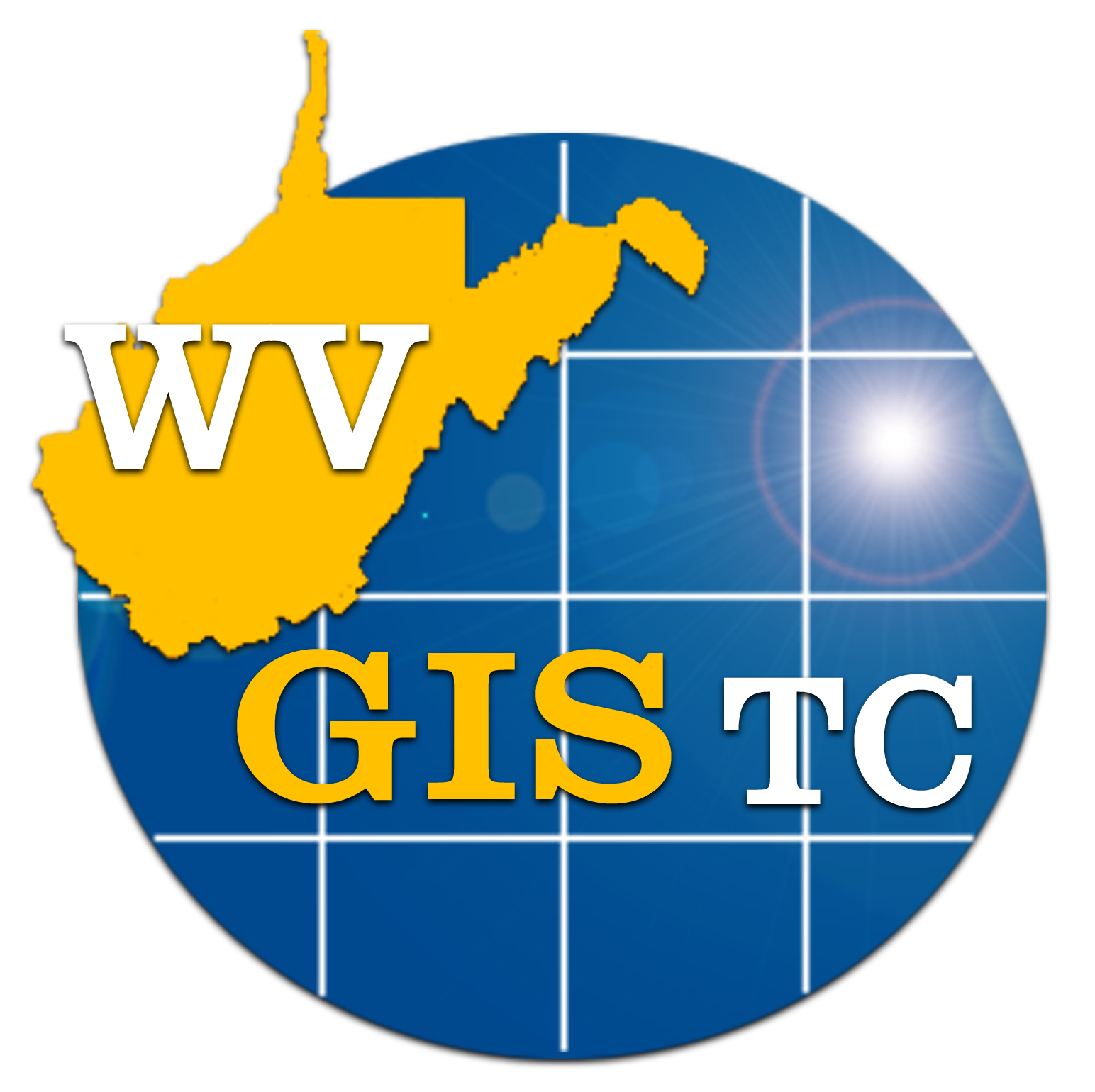 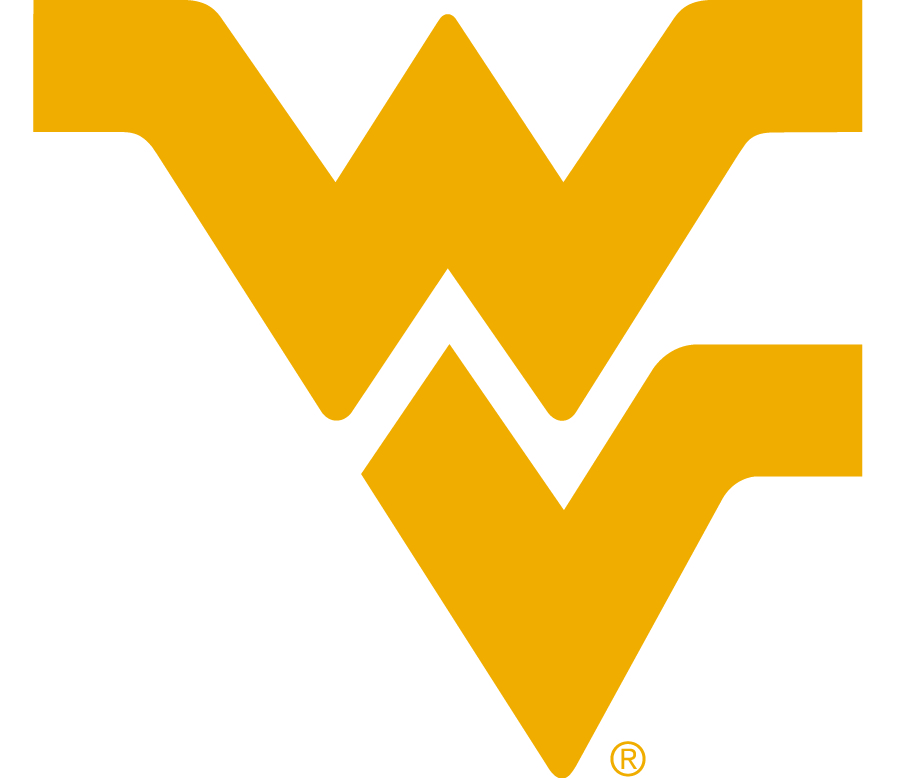 Flood Hazard Risk
People / Social Risk
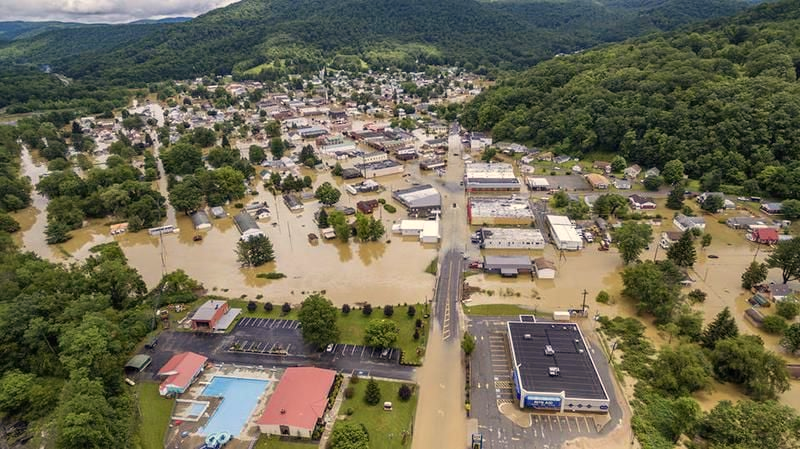 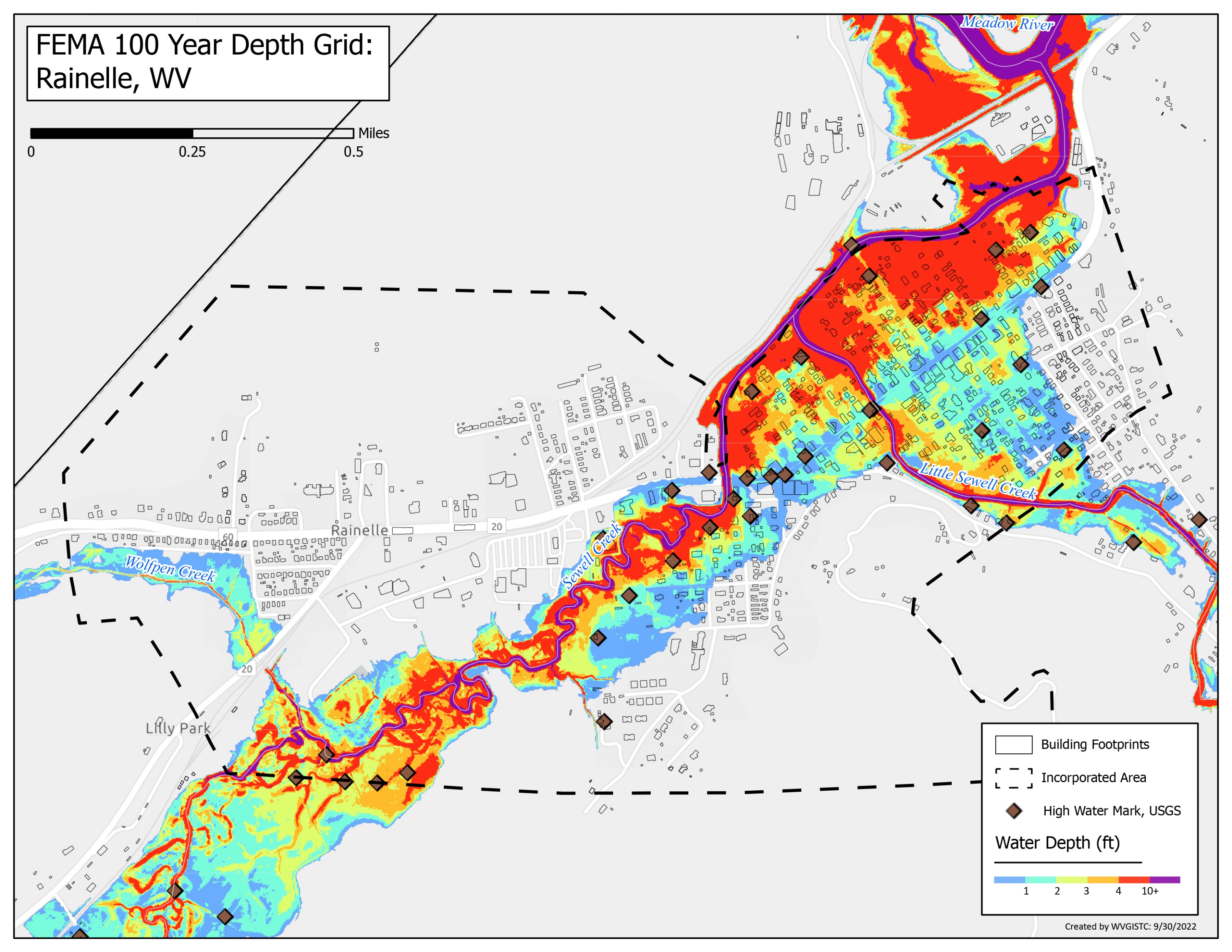 Rainelle, June 2016
Among the Top 20% Incorporated Communities
Among the Top 20% Incorporated Communities
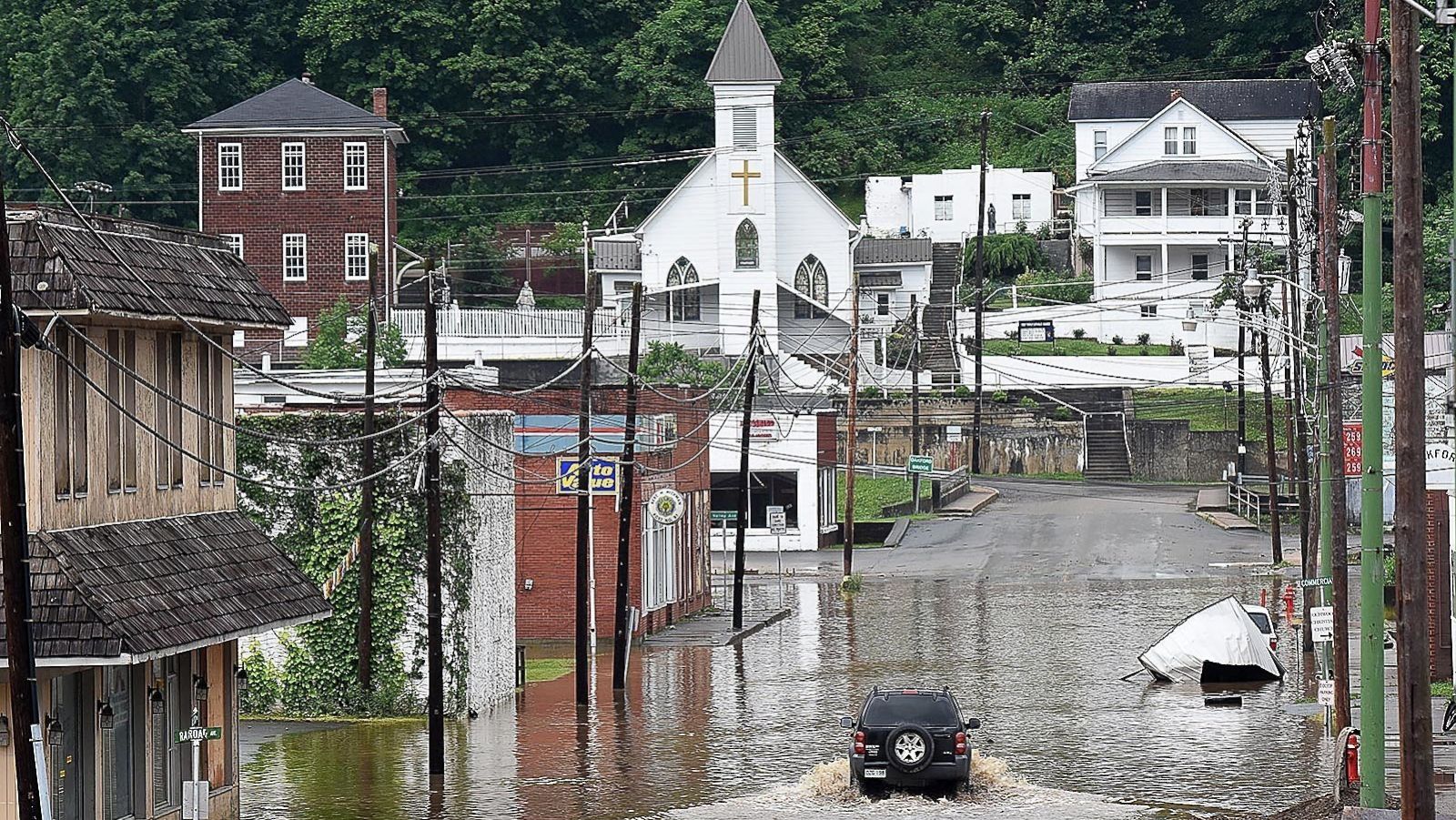 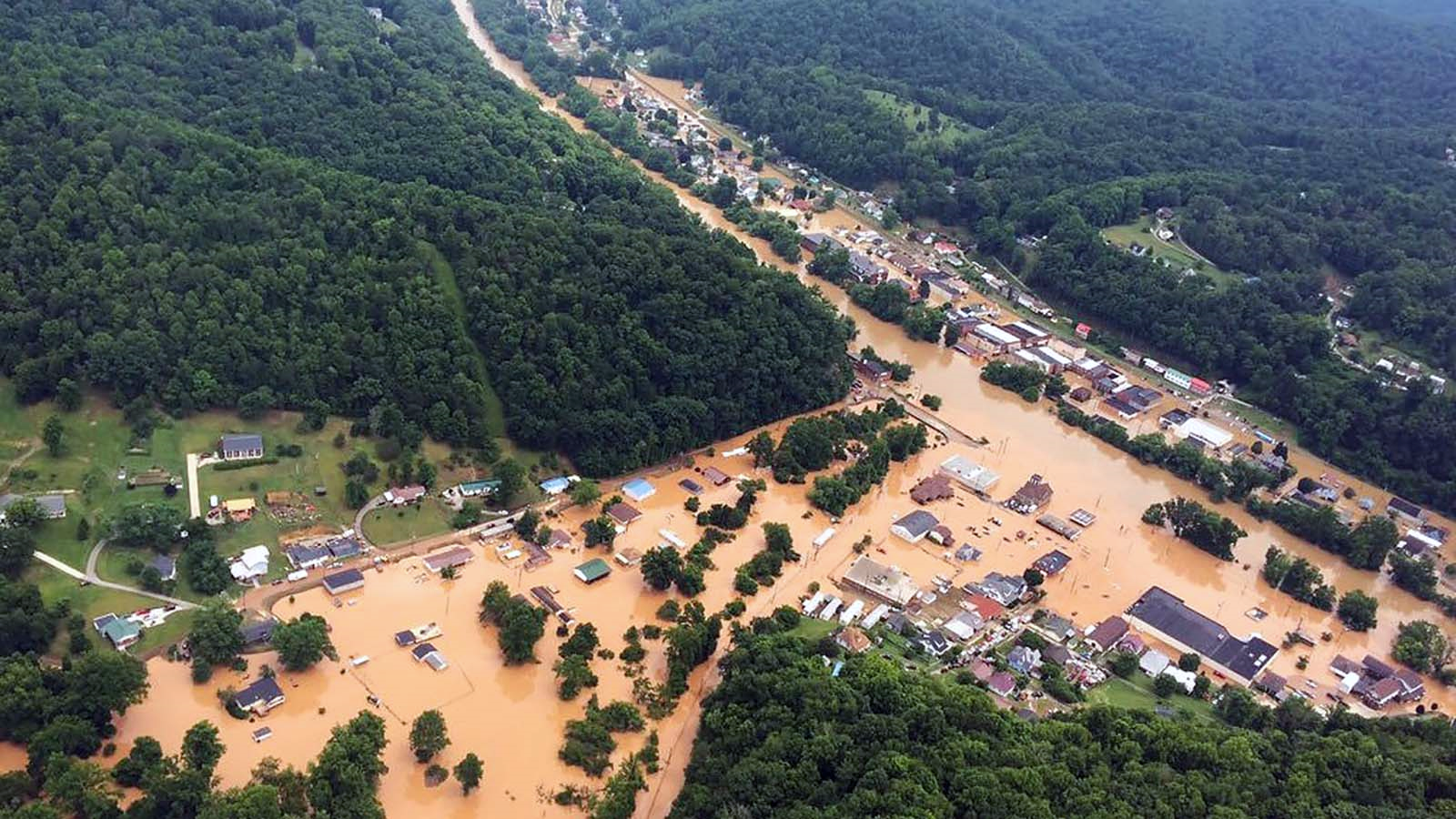 Richwood, June 2016
Clendenin, June 2016
Structure Risk
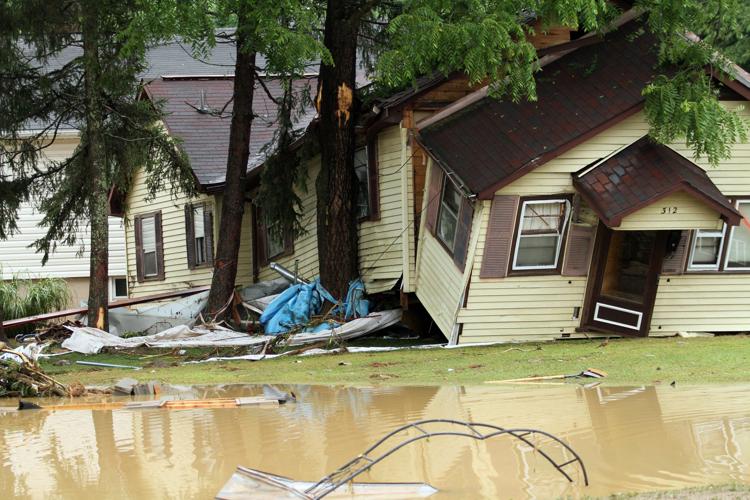 White Sulphur Springs, June 2016
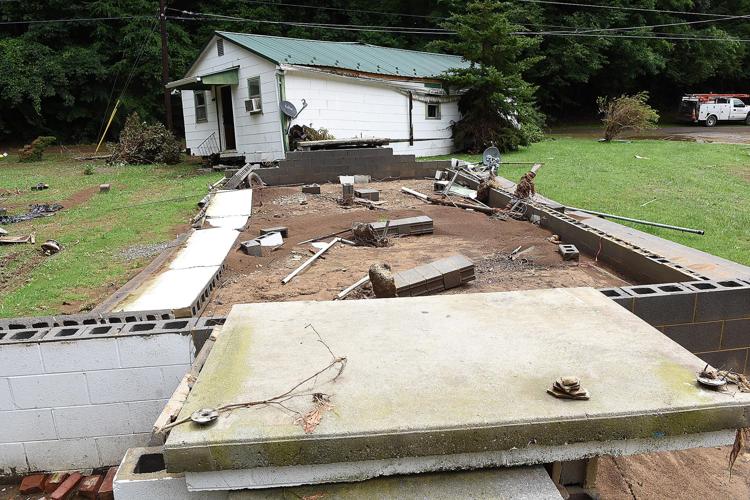 White Sulphur Springs, June 2016
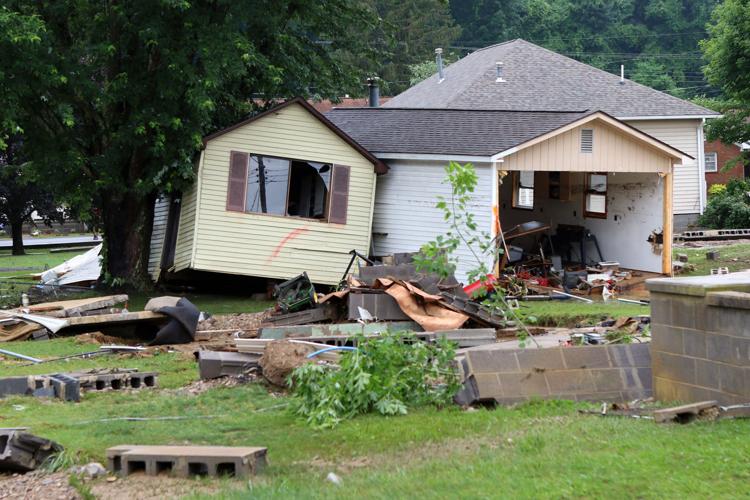 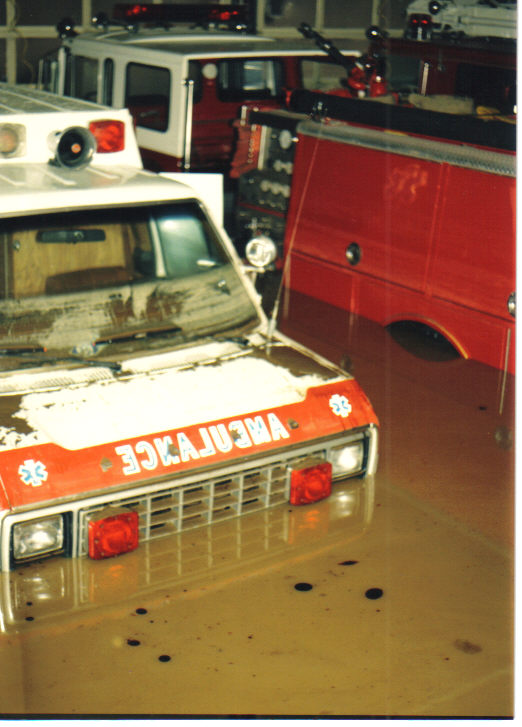 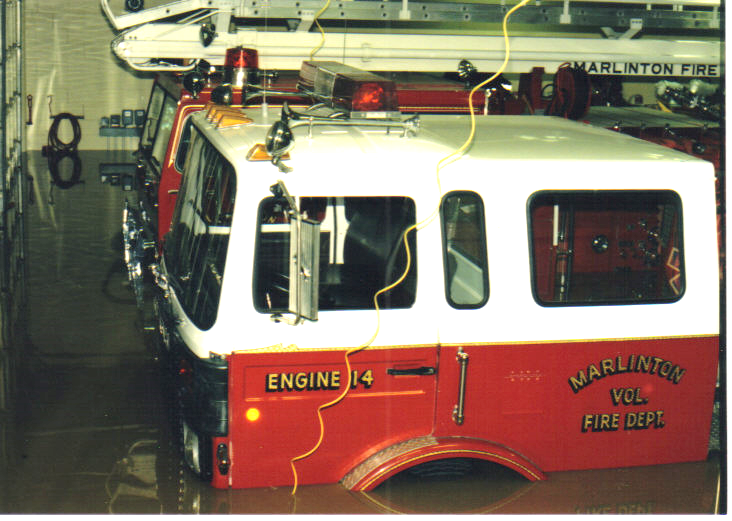 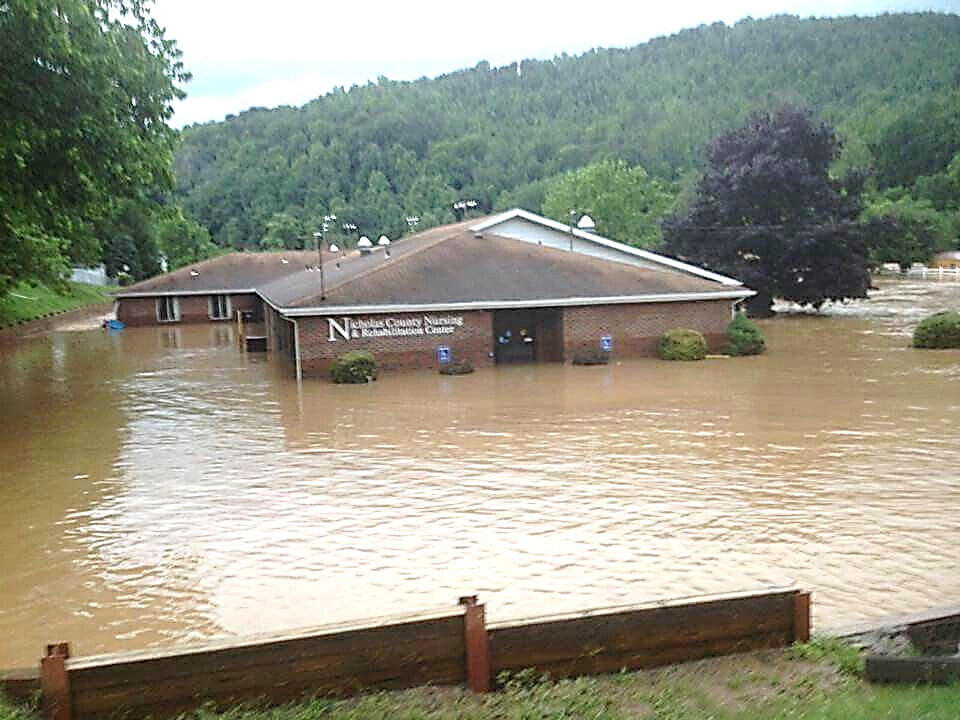 Marlinton, November 1985
Richwood, June 2016
Marlinton, November 1985
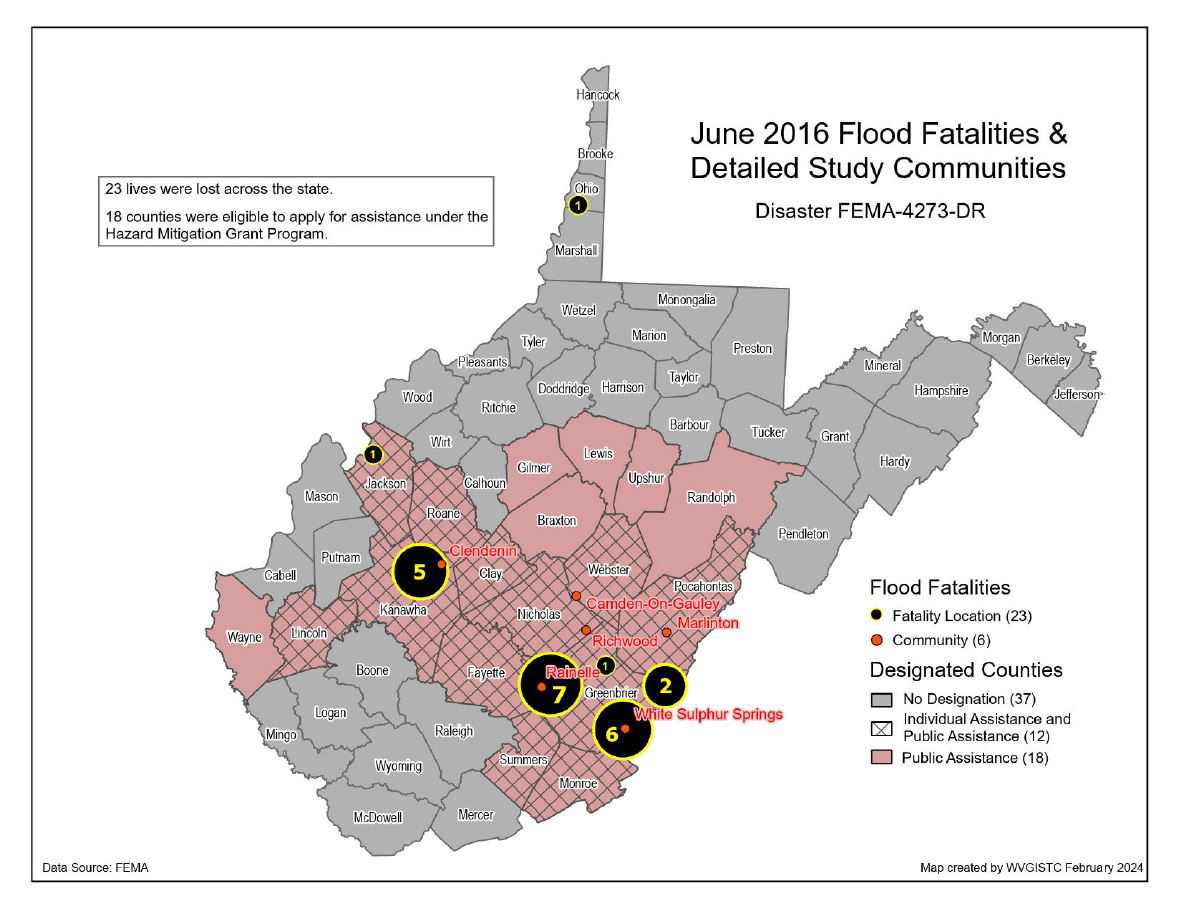 White Sulphur Springs, June 2016
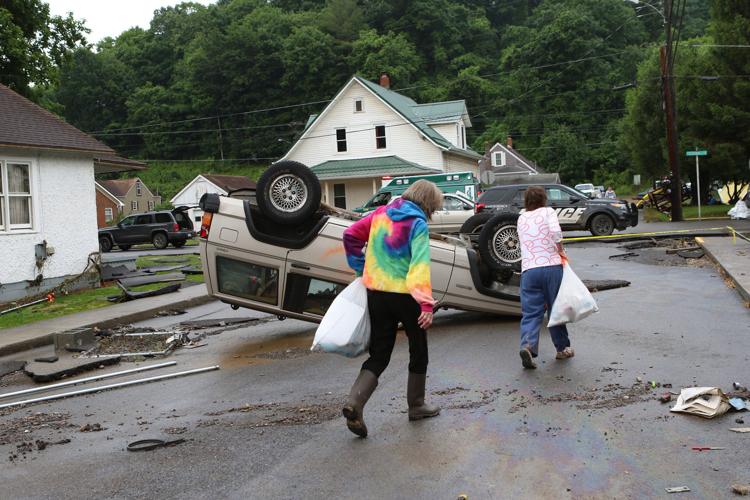 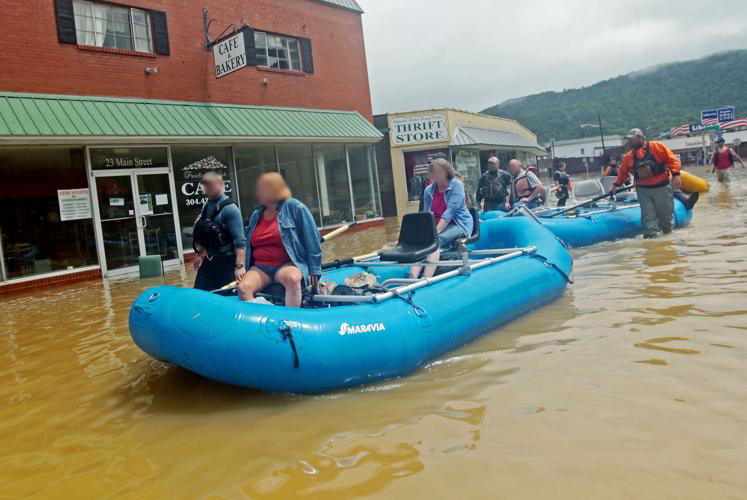 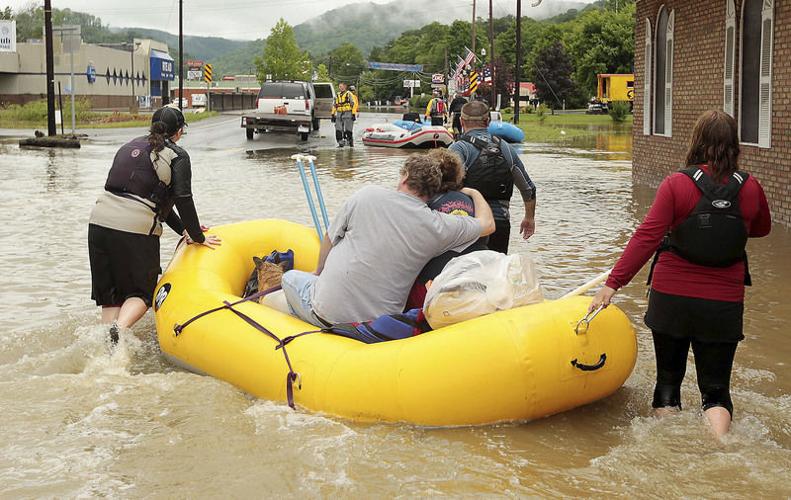 Rainelle, June 2016